THE
T W E L V E  D I S C I P L E S
OF JESUS
Simon Called Zelotes
THE TWELVE DISCIPLES OF JESUS
Simon (Peter)
Andrew
James (the brother of John)
John
Philip
Bartholomew (Nathaniel)
Matthew (Levi)
8. Thomas (Didymus)
James (the son of Alphaeus; also known as James the less)
Simon (called Zelotes)
Judas (Thaddaeus)
Judas Iscariot
THE PLACE OF ZEAL
THE PLACE OF ZEAL
He Brought Enthusiasm 
To Their Purpose
THE PRODUCT OF ZEAL
THE PRODUCT OF ZEAL
Provokes Others 
To Do Right
THE PROTECTION OF ZEAL
THE PROTECTION OF ZEAL
People Can Hinder You
THE PERFECTION OF ZEAL
THE PERFECTION OF ZEAL
Zeal Is Directed
In The Right Place
THE PERFECTION OF ZEAL
Zeal Is Tempered With
Knowledge And Wisdom
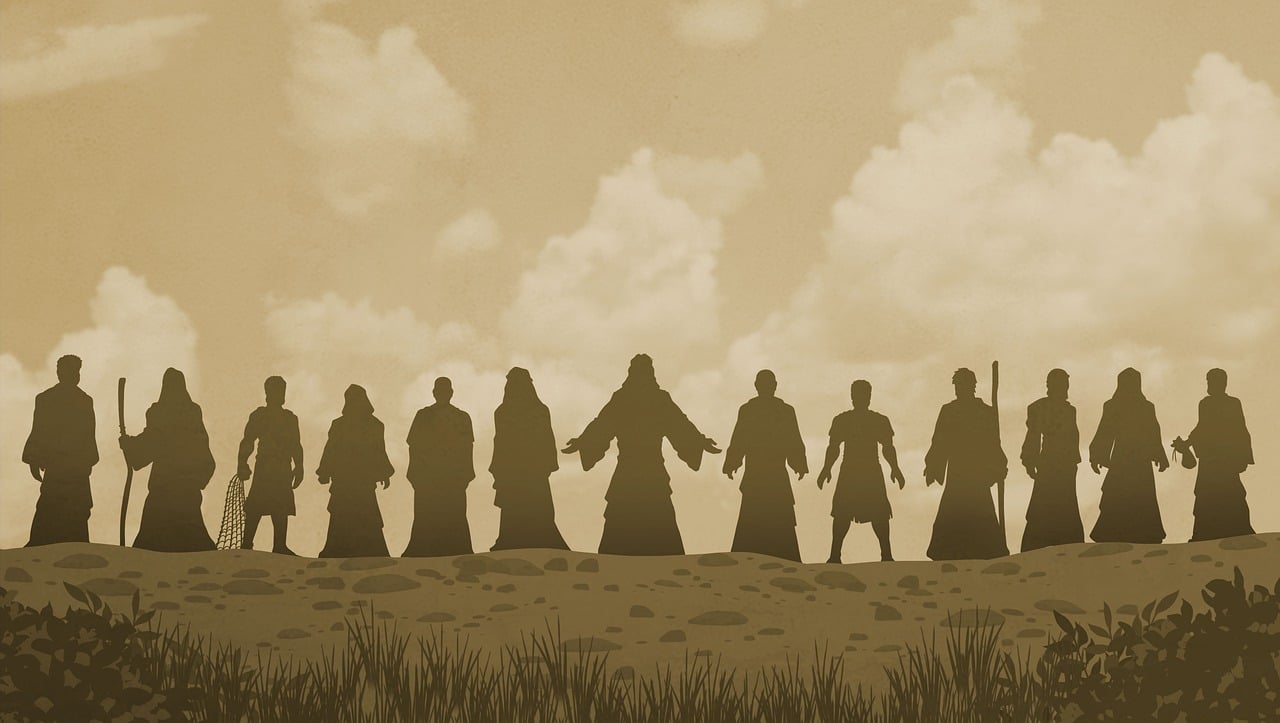 THE
T W E L V E  D I S C I P L E S
OF JESUS